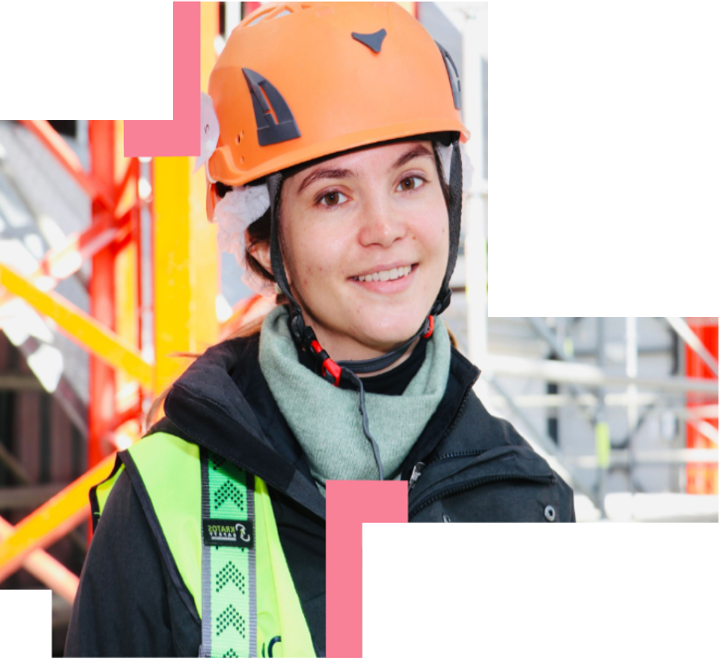 Qualification and inclusive employment in the construction industry
“Active employment policies, Pilar of the  European Year of Skills”
Good Practices in Response to specific needs and challenges
Javier González López 
Head of training and employment
Barcelona, 
19th and 20th October 2023
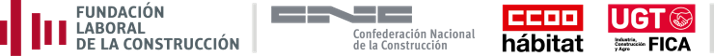 SOME DATA ABOUT WOMEN IN THE CONSTRUCTION
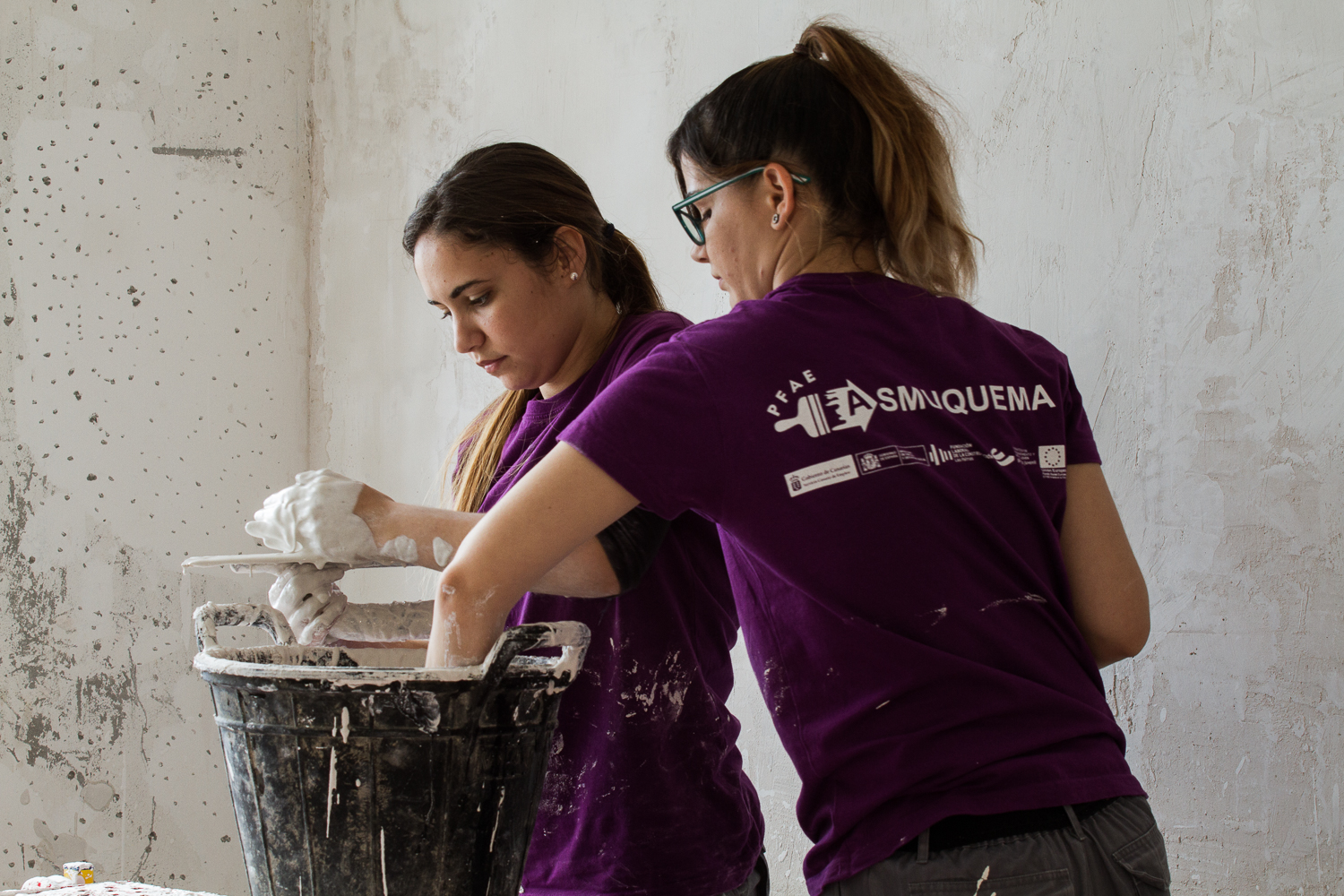 TRANSFORMING A SOCIAL CHALLENGE IN AN EMPLOYMENT OPORTUNITY
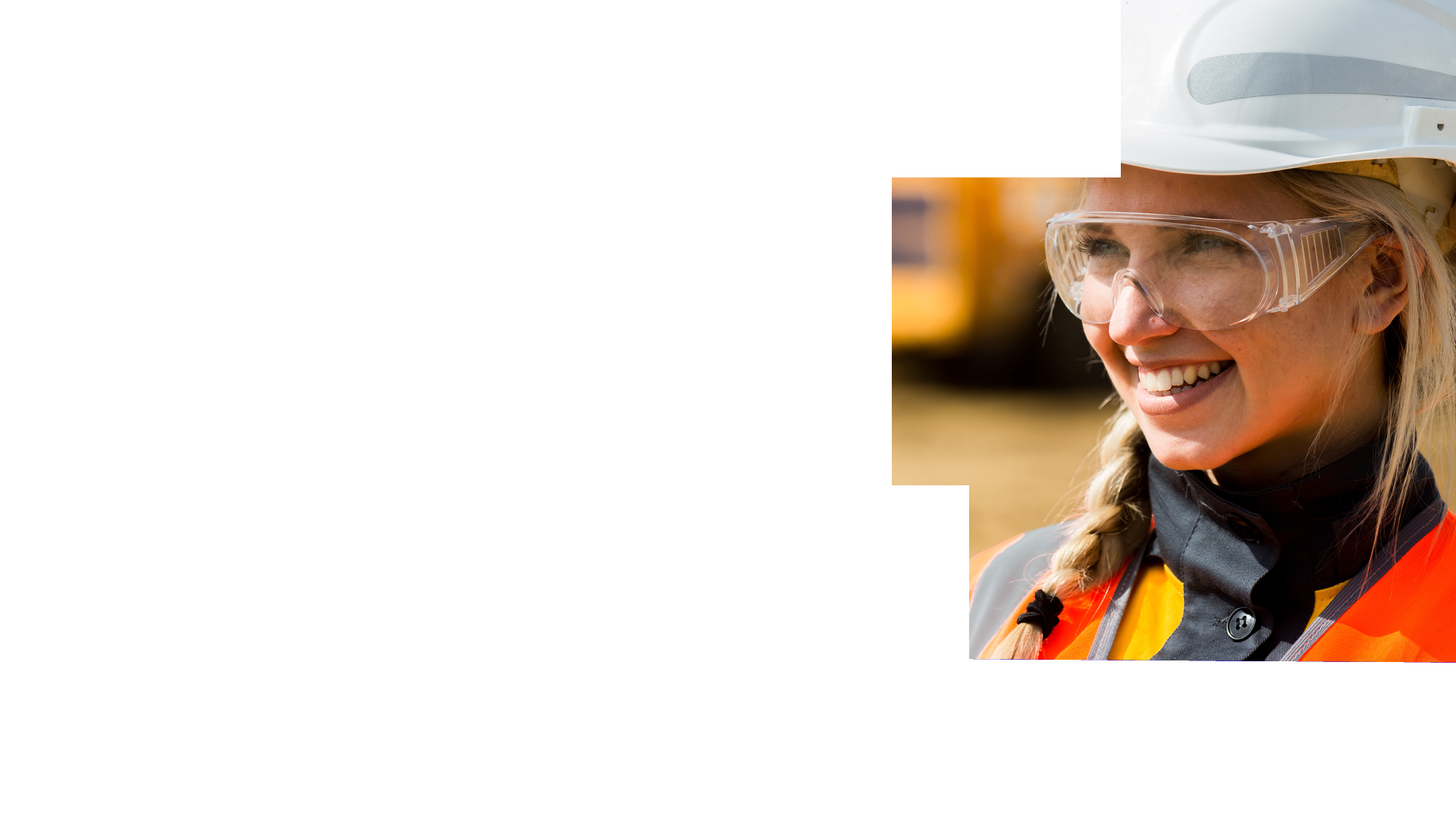 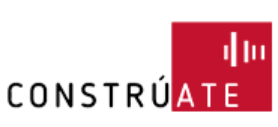 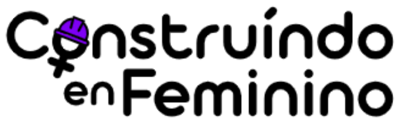 STRUCTURING OF NEEDS DETECTION
In collaboration with:
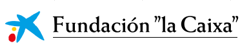 TRAINING CENTRE
UNEMPLOYED WOMEN
BUSINESS ECOSYSTEM
Generational replacement
Qualified professionals
Technical skills +
Vocational motivation
Continuous vocational interest
Dual training itinerary
Underrepresentation of women
Business awareness: equal opportunities and Dual VET
Labor market 
Selfknowledge
Professional development oportunity
Positive female references
Mentoring
Comprehensive action for the socio-labor insertion of women
[Speaker Notes: RESPUESTA INCIAIL: Diseño del programa piloto “Construíndo en feminino”, desarrollado en colaboración con la Fundación “La Caixa”, como itinerario prelaboral de entrenamiento grupal de competencias transversales y acompañamiento individualizado, enlazado con el programa de Formación Profesional en Alternancia con el Empleo, dirigido a mujeres jóvenes de 18 a 29 años.]
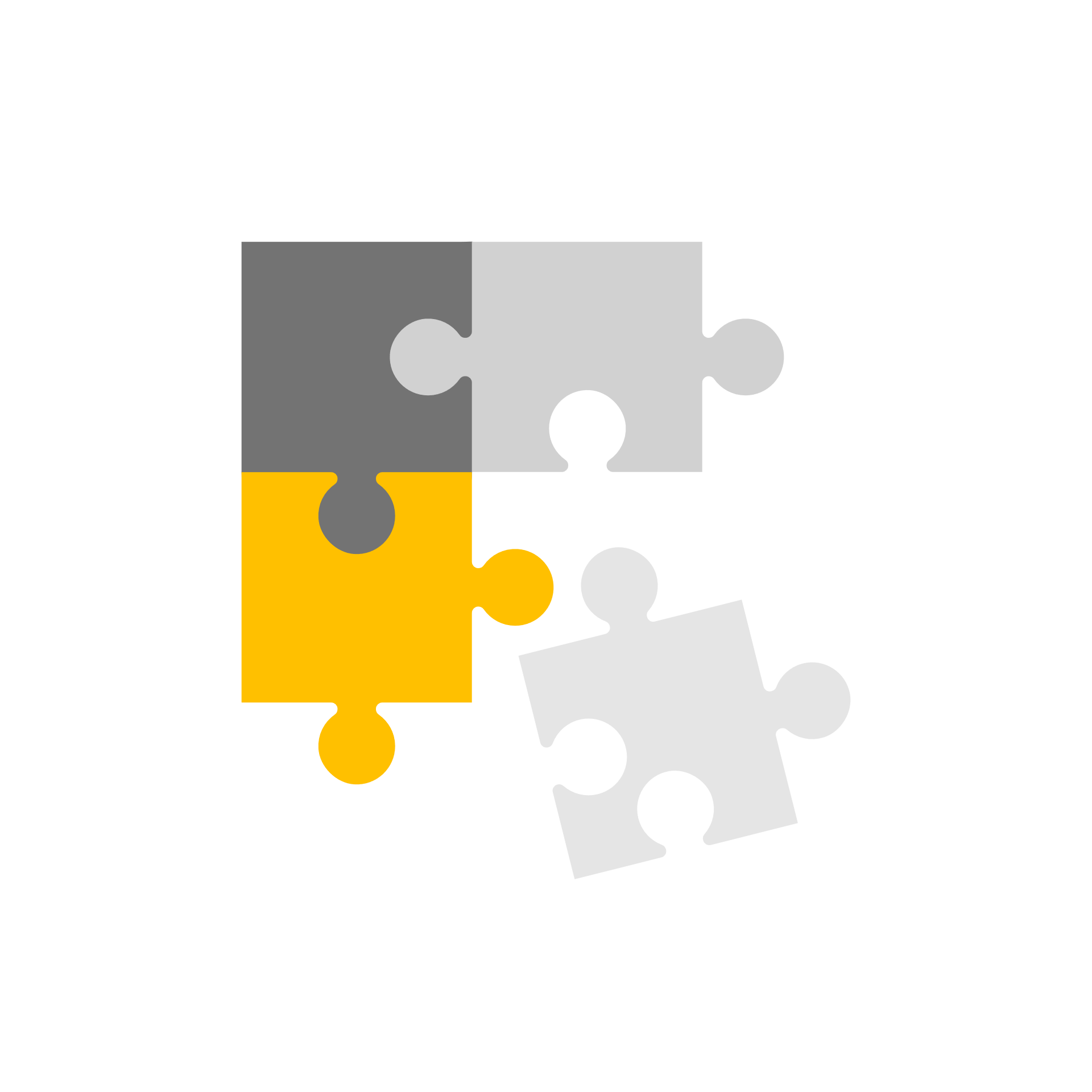 INTEGRATED TRAINING AND EMPLOYMENT ITINERARY 
WITH A GENDER PERSPECTIVE
QUALIFIED JOB INSERTION IN THE CONSTRUCTION SECTOR
INDIVIDUALIZED VOCATIONAL GUIDANCE
VOCATIONAL QUALIFICATION
SOFT SKILLS TRAINING
Sector perspective:
Interpersonal: self-knowledge, resilience, self-esteem and adaptation.
Social: communication
Digital
Requirements and employment opportunities.
Positive employees and former students references.
Dual Training
Vocational certificates
Intensive monitoring
Business awareness
Student prospection
Job vacancies prospection
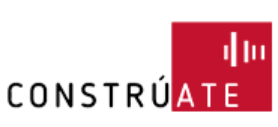 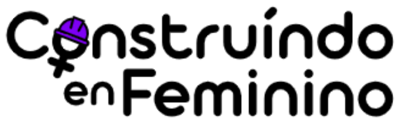 INDIVIDUAL MONITORING
Diagnosis and action plan
Intensive monitoring of Dual training
Job search
ADAPTED ACTION
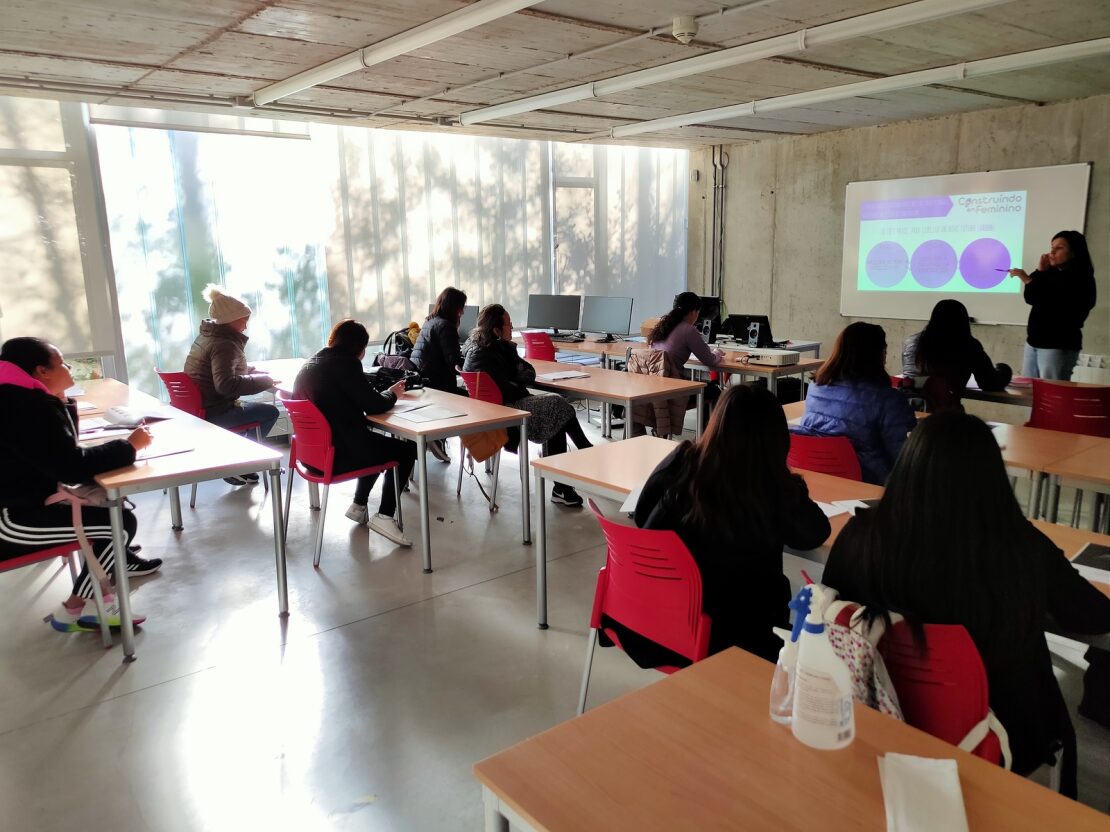 INCLUSION PATHWAYS FOR THE ACQUISITION OF SKILLS
CONTINGENCIES
Recruitment dificulties18 – 29 years old.

New profiles identification:

Women between 18 and 29 years old with an irregular situation
Women over 30 years old (with a regular/irregular situation)
Derivation from third sector entities and public employment services
Technical reformulation with new itineraries: 

Itinerary 1 (18 to 29 years old): Pre-employment skills + Monitoring Dual training
Itinerary 2 (over 30 years old): Pre-employment skills + Vocational certificates
Itinerary 3 (in the process of regularization): Pre-employment skills linked after to itinerary 1 or 2 depending on age
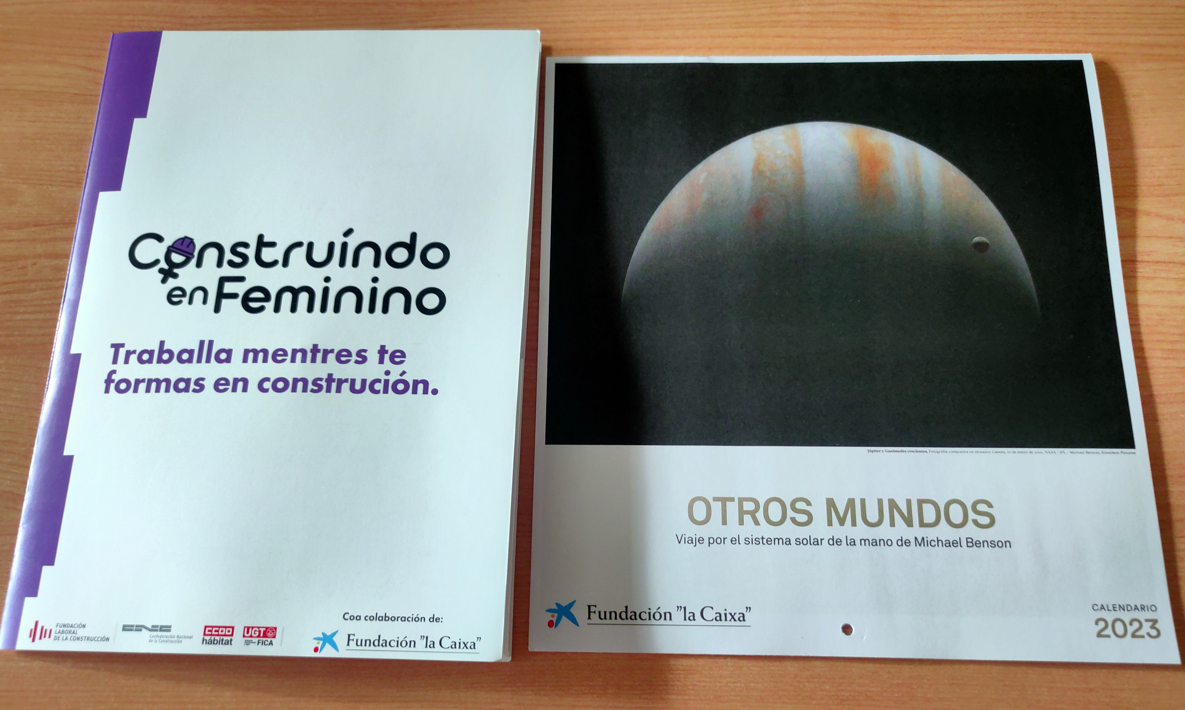 REFORMULATION
SOCIAL IMPACT
VOCATIONAL REFERENCEES
REFORMULATION
ROOTING PER TRAINING
COMPLEMENTARITY
BUSINESS CO-RESPONSIBILITY
USERS DERIVATION
NETWORKING
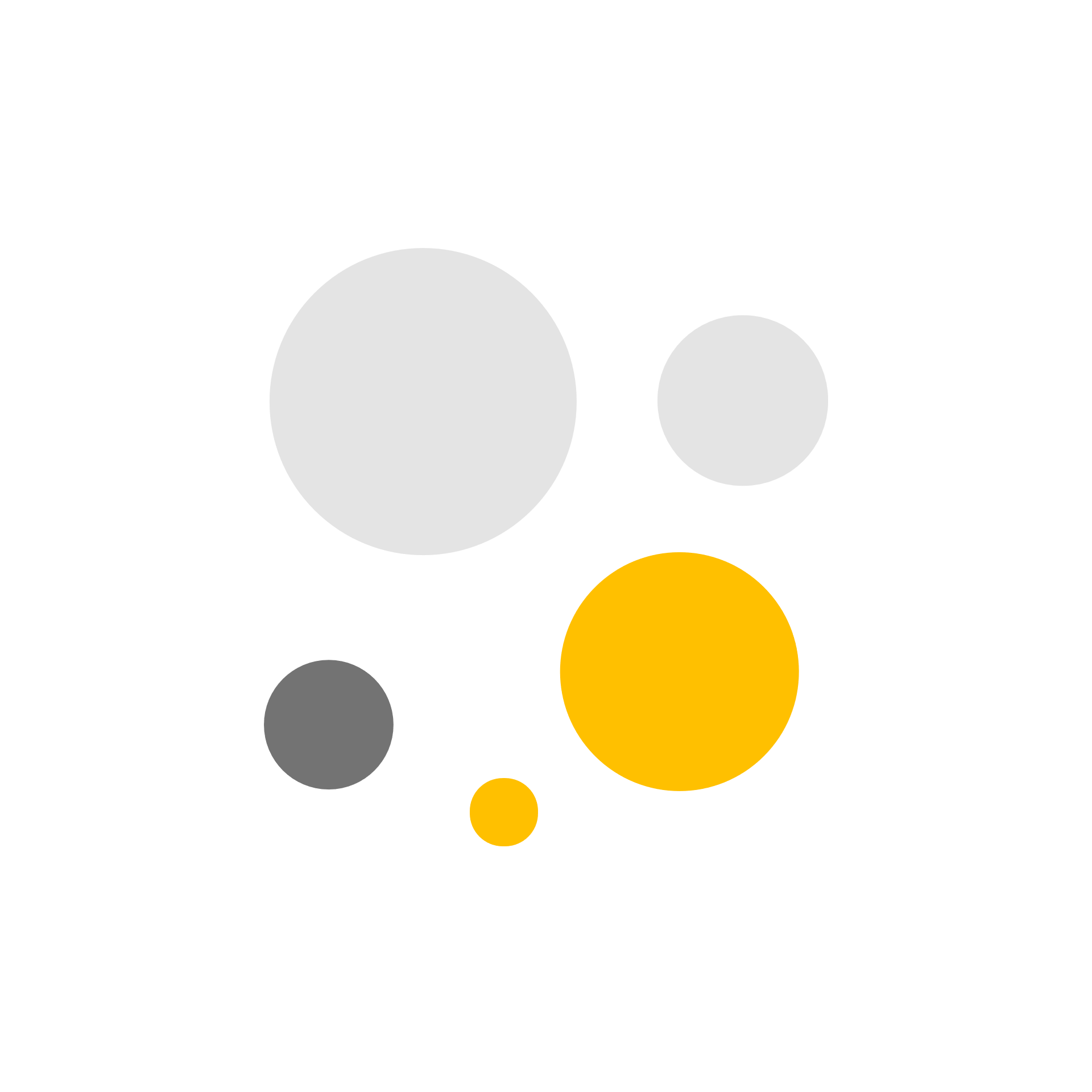 Networking
PERSONALIZED MONITORING
DIALOGUE WITH PARTICIPANTS PARTICIPANTING COMPANIES
Stakeholders dialogue and resources raising
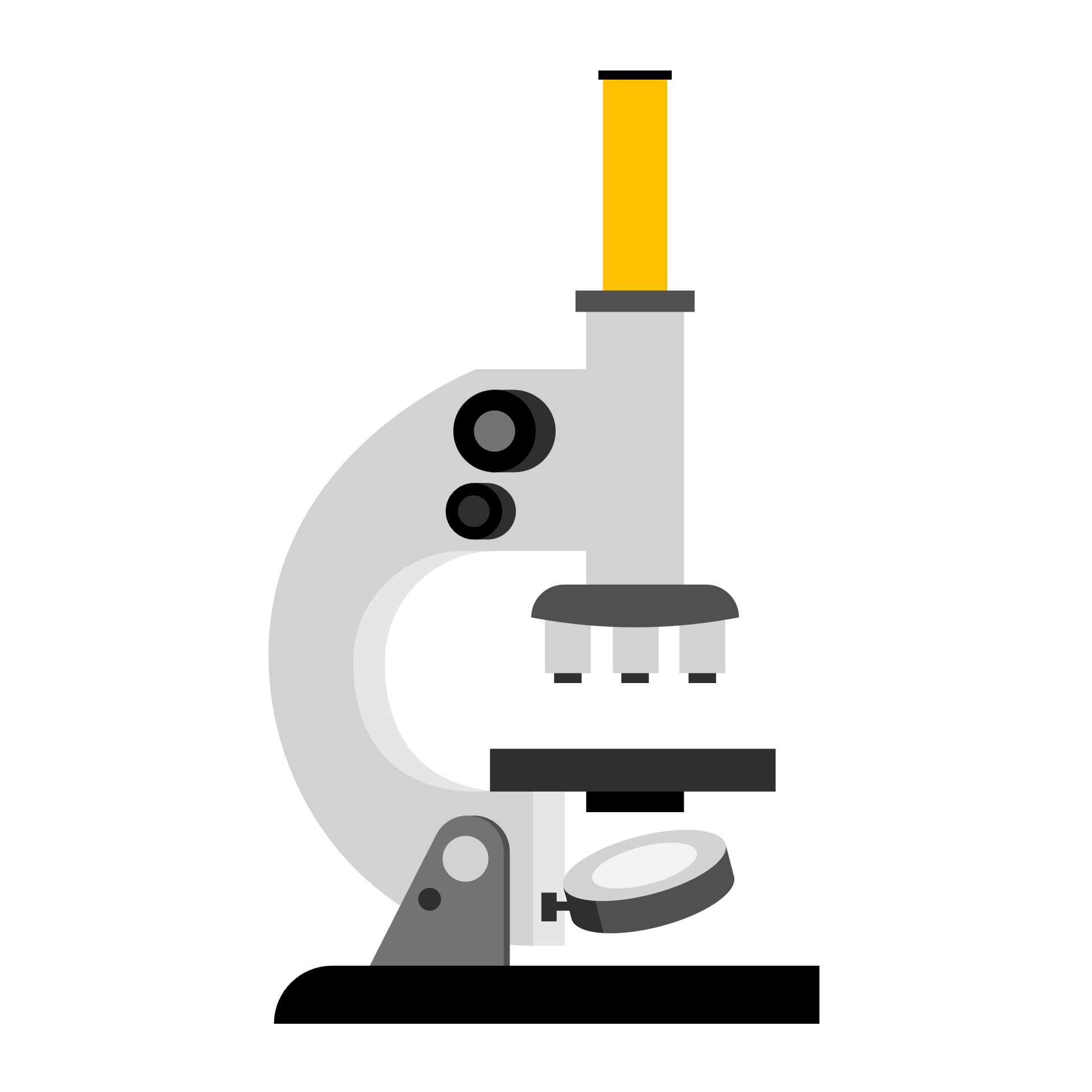 PUBLIC ADMINISTRATION AGILITY
Methodological adaptation
Continuous evaluation of the project cycle
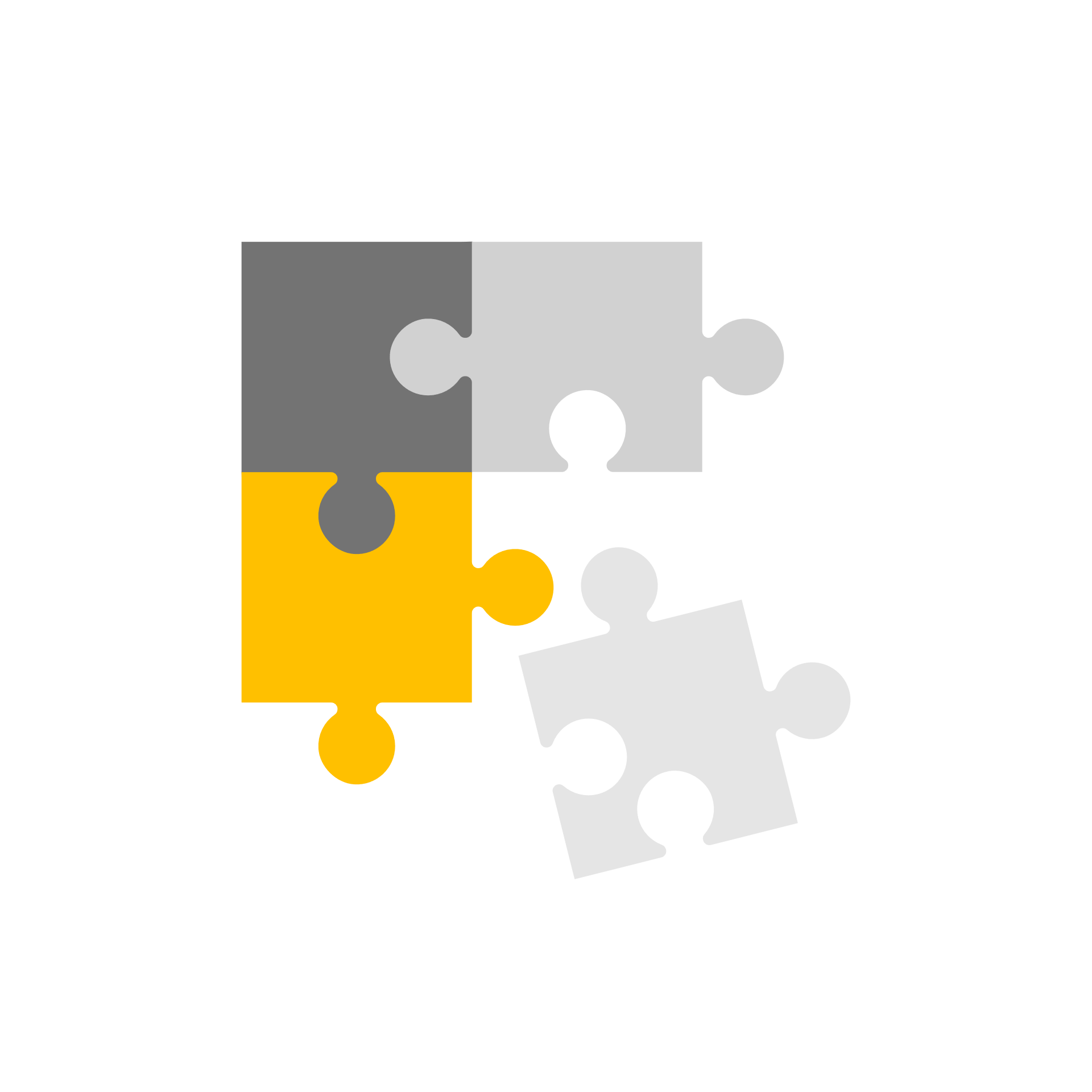 Resource optimization
Complementarity
TOGUETHER, WE BUILD THE FUTURE
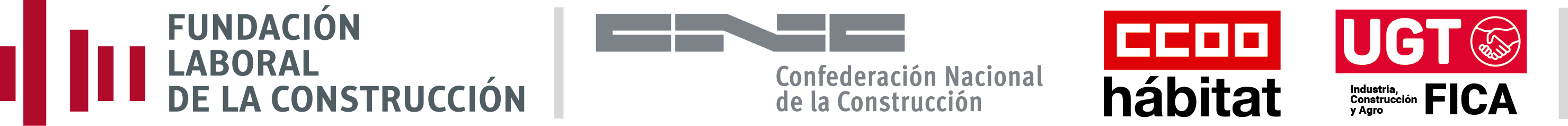